Figure 4  Average ( A ) r.m.s.d. local and ( B ) r.m.s.d. global as a function of loop length. ...
Nucleic Acids Res, Volume 34, Issue 7, 1 April 2006, Pages 2085–2097, https://doi.org/10.1093/nar/gkl156
The content of this slide may be subject to copyright: please see the slide notes for details.
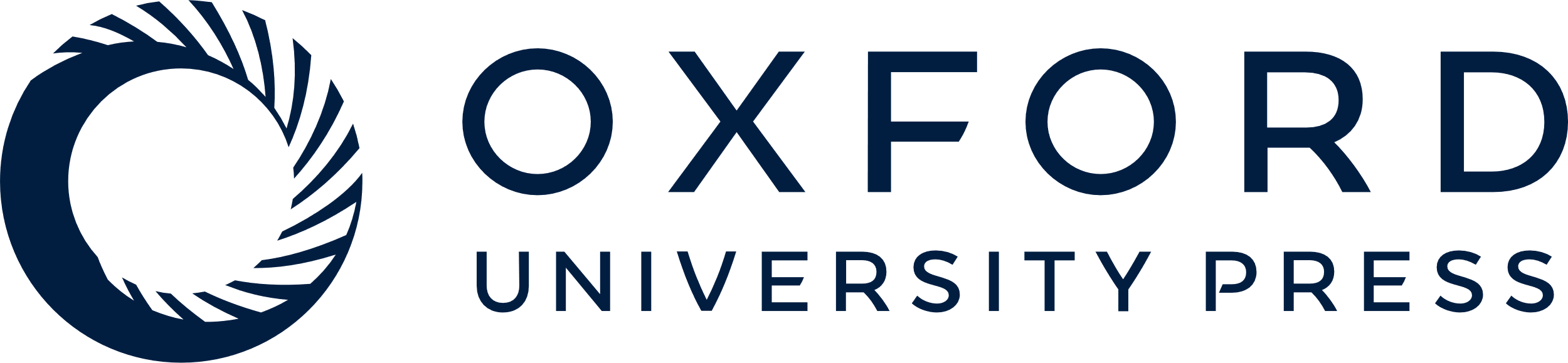 [Speaker Notes: Figure 4  Average ( A ) r.m.s.d. local and ( B ) r.m.s.d. global as a function of loop length. (closed diamond) indicates the practical limit of the prediction; (closed circle) shows the average r.m.s.d. of ModLoop predictions; (closed triangle) shows the average r.m.s.d. of candidates with the highest composite Z -score; and (closed square) shows the average r.m.s.d. for random prediction. 


Unless provided in the caption above, the following copyright applies to the content of this slide: © The Author 2006. Published by Oxford University Press. All rights reserved  The online version of this article has been published under an open access model. Users are entitled to use, reproduce, disseminate, or display the open access version of this article for non-commercial purposes provided that: the original authorship is properly and fully attributed; the Journal and Oxford University Press are attributed as the original place of publication with the correct citation details given; if an article is subsequently reproduced or disseminated not in its entirety but only in part or as a derivative work this must be clearly indicated. For commercial re-use, please contact journals.permissions@oxfordjournals.org]